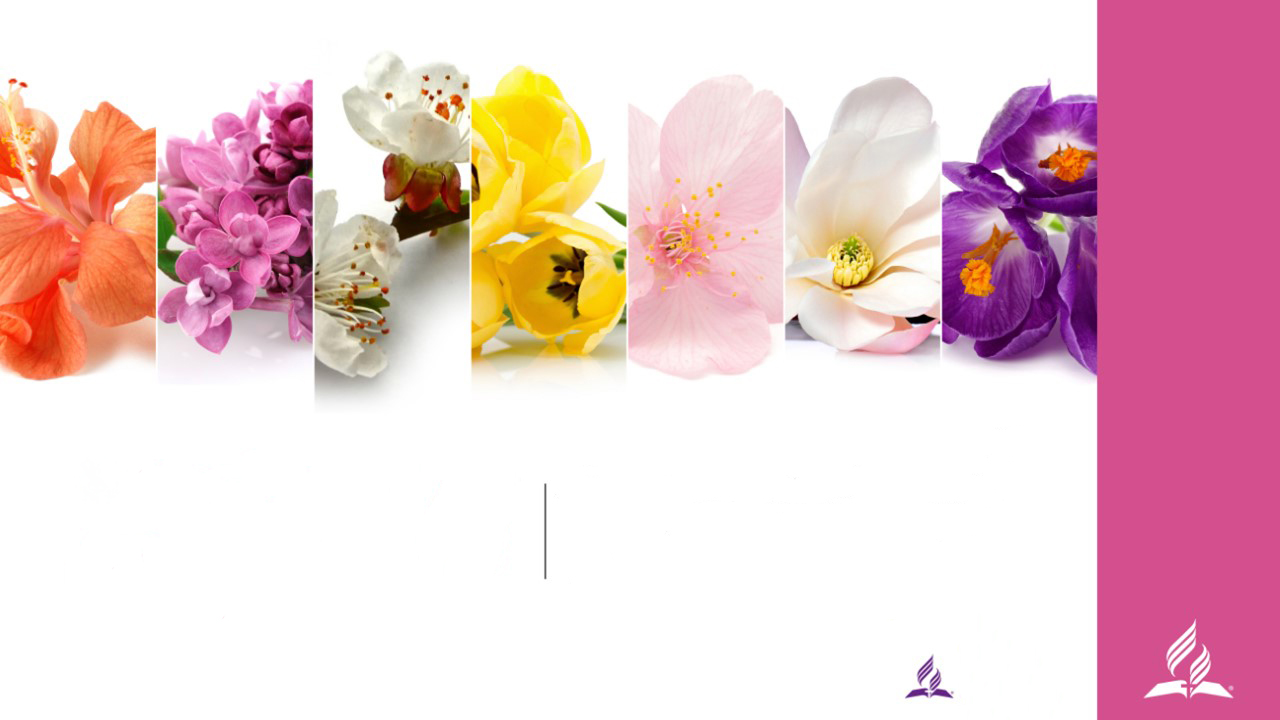 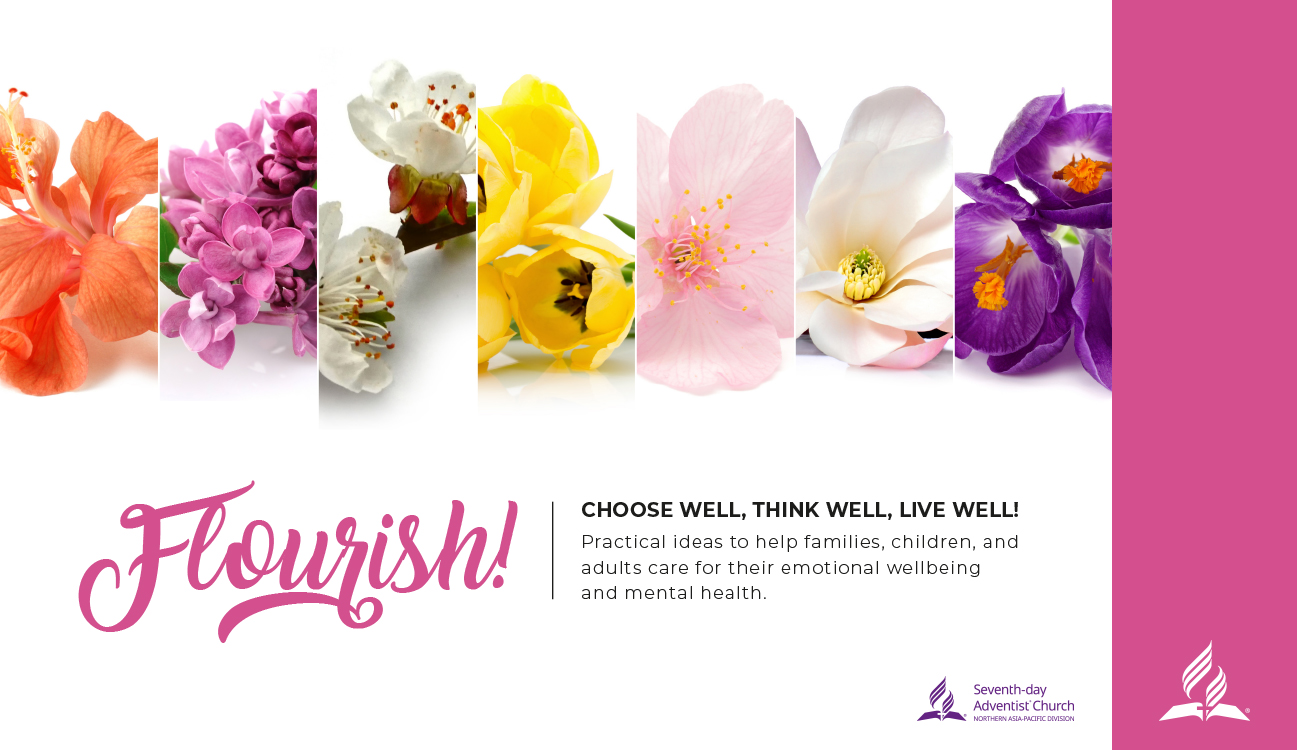 Процветай!
ВЫБИРАЙТЕ ХОРОШЕЕ, ДУМАЙТЕ О ХОРОШЕМ, ЖИВИТЕ ХОРОШО!
Практические идеи, чтобы помочь семьям,    детям и взрослым заботиться о их                    эмоциональном благосостоянии                               и умственном здоровье.
ЗАБОТА О СВОЕМ СОСТОЯНИИ В СТРЕССОВЫЕ ПЕРИОДЫ ЖИЗНИ
«Вот что я отвечаю сердцу моему и потому уповаю: по милости Господа мы не исчезли, ибо милосердие Его не истощилось. Оно обновляется каждое утро; велика верность Твоя!» 

Плач Иеремии 3:21-23
После серьезной травмы мы часто находимся в состоянии шока и оцепенения. Это нормально поскольку таким образом тело пытается защитить себя от чрезмерной боли и страдания. 
Вам может помочь если вы просто посидите, согреетесь, выпьете что-то успокоительное, будете глубоко дышать или если вас кто-то обнимет. 
Также хорошо если вы сможете находиться рядом с тем, кто мог бы утешить и позаботиться о вас, поскольку он может помочь вам успокоиться и почувствовать, что вас любят и вы находитесь в безопасности.
Помните о том, что те, кто пережили серьезную травму могут сказать или сделать что-то, что при обычных обстоятельствах они бы ни за что не сделали. Им нужно найти способ выразить свою глубокую боль. 
Тепло примите человека, не комментируйте его слова и действия, и не осуждайте его. 
Помогите человеку почувствовать себя в безопасности и сохраняйте конфиденциальность.
Иногда может помочь если поговорить о своей травме с тем, кто сможет вас утешить и поддержать. Утешением может быть если просто тихо молча посидеть рядом, поплакать вместе или сказать: «Мне так жаль, что тебе пришлось пройти через это. Подобное никогда не должно происходить ни с кем». «Мне небезразлична ты и твоя боль». «Мне жаль, что меня не было рядом, чтобы я могла сразу же поддержать тебя, чтобы тебе не пришлось пройти через всю эту боль в одиночку».
Слушать с состраданием предполагает проявление полного внимания к человеку, поддерживание теплого зрительного контакта, время от времени подведение каких-то итогов из того, что он говорил или запись основных моментов на бумаге, чтобы показать, что вы на самом деле внимательно слушаете и понимаете его.
Слушая их читать между строк, чтобы оказать любую необходимую им поддержку, такую как утешение, забота, ободрение, теплое принятие, практическая помощь и ощущение безопасности и защищенности. 
Подумайте о их других нуждах, поскольку они могут даже не осознавать о том, что они голодны, хотят пить, устали, им нужен медицинский уход или что им нужно заявить в надлежащие органы о случившемся с ними.
По возможности окажите необходимую поддержку в день проишествия, чтобы облегчить состояния человека до того, как он пойдет спать. Воспоминания обрабатываются мозгом буквально за ночь, а теплая поддержка и утешение могут снизить уровень стресса, поскольку в противном случае это может привести еще к большей тревоге и депрессии.
Иногда пересказ случившегося может привести еще к большей травме. Может вернуть все болезненные воспоминания. Поэтому позвольте человеку самому решить рассказывать о случившемся вам или нет. Они могут рассказать о последствиях этого происшествия в их жизни.

Спросите, что им больше всего помогло справиться с болью и страданиями. 

Таким образом они могут делать больше того, что им поможет и меньше того, что будет мешать им справиться с ситуацией.
Помогите им попасть на консультацию к психологу, чтобы как можно скорее получить помощь после случившейся травмы. Когда человек сильно расстроен, возможно ему сначала нужно будет немного успокоиться, прежде чем пойти на консультацию к психологу, чтобы получить больше пользы от этой встречи.
ПРОЯВЛЕНИЕ ЗАБОТЫ, КОГДА В ЖИЗНИ ТРЕВОЖНО
«Вот что я отвечаю сердцу моему и потому уповаю: по милости Господа мы не исчезли, ибо милосердие Его не истощилось. Оно обновляется каждое утро; велика верность Твоя!»
Плач Иеремии 3:21-23